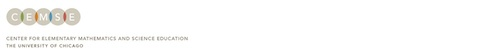 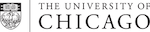 Everyday MathematicsPartial-Quotients Division
Partial-Quotients Division
Partial-quotients is a simpler way to do long division.
Many children like partial-quotients because it is
easier to understand than some other methods.
Partial-quotients division involves:
Finding multiples of the divisor;
Finding partial quotients; and
Finding the sum of the partial quotients.
Everyday Mathematics
Partial-Quotients Division
Let’s use partial-quotients division to solve 296 ÷ 8.
First we think about how many [8s] are in 296.
It can help to make a list of easy multiples of 8.
	1 × 8	= 8
	10 × 8	= 80
	 2 × 8	= 16	[double 1 × 8]
	 5 × 8	= 40	[take ½ of 10 × 8] 
	20 × 8	= 160 	[double 10 × 8]
	50 × 8	= 400 	[solve 10 × (5 × 8)]
296 is between 160 and 400, so we can stop here.
Everyday Mathematics
Everyday Mathematics
Partial-Quotients Division
First we set up the problem.





 Easy Multiples
   1 × 8 = 8 
 10 × 8 = 80
   2 × 8 = 16
   5 × 8 = 40
 20 × 8 = 160
 50 × 8 = 400
We will write the partial quotients here.
Everyday Mathematics
Partial-Quotients Division
Now we ask: How many
[8s] are in 296? 
From the list of multiples,
we see that there are at least
20 [8s] = 160 in 296.
Our first partial quotient is 20.
 Easy Multiples
   1 × 8 = 8 
 10 × 8 = 80
   2 × 8 = 16
   5 × 8 = 40
 20 × 8 = 160
 50 × 8 = 400
Partial quotients
Everyday Mathematics
Partial-Quotients Division
We record 20 to the right
of the problem and
20 × 8 =160 below 296.
Then we subtract to find the difference.
 Easy Multiples
   1 × 8 = 8 
 10 × 8 = 80
   2 × 8 = 16
   5 × 8 = 40
 20 × 8 = 160
 50 × 8 = 400
Partial quotients

20
– 160 
	136
Everyday Mathematics
Partial-Quotients Division
Next we ask: How many [8s] are in 136?
From the list of multiples we
see that there are at least 10
[8s] = 80 in 136.
So 10 is our second partial quotient.
 Easy Multiples
   1 × 8 = 8 
 10 × 8 = 80
   2 × 8 = 16
   5 × 8 = 40
 20 × 8 = 160
 50 × 8 = 400
Partial quotients

20
– 160 
	136
Everyday Mathematics
Partial-Quotients Division
We record 10 to the 
right of the problem and 
10 × 8 = 80 below 136. 
We subtract to find the difference.

 Easy Multiples
   1 × 8 = 8 
 10 × 8 = 80
   2 × 8 = 16
   5 × 8 = 40
 20 × 8 = 160
 50 × 8 = 400
Partial quotients

20
10
–  160 
	136 
	–   80 
	56
Everyday Mathematics
Partial-Quotients Division
We ask: How many [8s] are in 56?
From the list of multiples,
we see that there are at least
5[8s] = 40 in 56.
So 5 is our third partial quotient.
 Easy Multiples
   1 × 8 = 8 
 10 × 8 = 80
   2 × 8 = 16
   5 × 8 = 40
 20 × 8 = 160
 50 × 8 = 400
Partial quotients

20
10
– 160 
	136 
	–   80 
	56
Everyday Mathematics
Partial-Quotients Division
We record 5 to the right of
the problem and 5 × 8 = 40 below 56.
We subtract to find the difference.

 Easy Multiples
   1 × 8 = 8 
 10 × 8 = 80
   2 × 8 = 16
   5 × 8 = 40
 20 × 8 = 160
 50 × 8 = 400
Partial quotients

20
10
	5
– 160 
	136 
	–   80 
	56 
 	–   40 
	16
Everyday Mathematics
Partial-Quotients Division
Next we ask: How many  [8s] are in 16?
From the list of multiples, 
we see that there are exactly
2 [8s] in 16.
So 2 is our final partial quotient.
 Easy Multiples
   1 × 8 = 8 
 10 × 8 = 80
   2 × 8 = 16
   5 × 8 = 40
 20 × 8 = 160
 50 × 8 = 400
Partial quotients

20
10
	5
– 160 
	136 
	–   80 
	56 
	–   40 
	16
Everyday Mathematics
Partial-Quotients Division
We record 2 to the right
of the problem and 2 × 8
= 16 below 16.
We subtract to find the difference. 
Since the difference is 0,
there is no remainder.
Partial quotients

20
10
	5
	2
– 160 	
	136 
	–   80 
	56 
	  –   40 
	16 
	–   16 
	0
Everyday Mathematics
Partial-Quotients Division
Finally, we add the partial quotients
to arrive at our result.
296 ÷ 8 = 37
Add the partial quotients.

	20
	10
	5
	+  2
	37
Everyday Mathematics
Partial-Quotients Division
When children use partial-quotients division they practice a
variety of skills related to number sense and algebraic reasoning. For example:
Using equivalent names for numbers;
Using multiples;
Practicing doubling and halving; 
Using addition, subtraction, multiplication, and division; and
Understanding division as a way to answer questions
such as “How many 8s are in 296?”
Everyday Mathematics
Everyday Mathematics